Моя семья
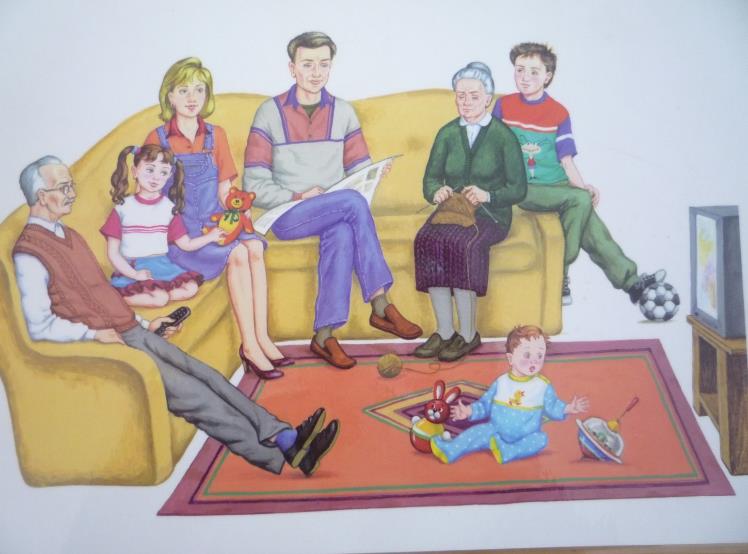 Подготовила:
воспитатель средней группы МБДОУ ЦРР №58 «Белочка» Чеботарева Оксана Михайловна
г. Мытищи 2013г.
Цель образовательной деятельности:

Закрепить знания детей о ближайших родственниках. 

Обобщить представления: семья это все, кто живет вместе с ребенком. 

Воспитывать любовь и уважение к близким.
Предварительная работа:
Рассматривание семейных фотографий.

Наблюдение за тем, какие обязанности, какую работу выполняют дома члены семьи.
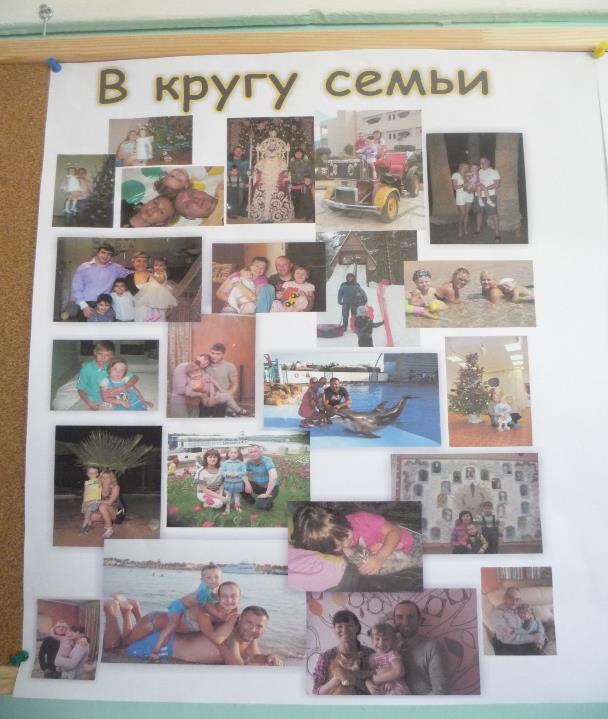 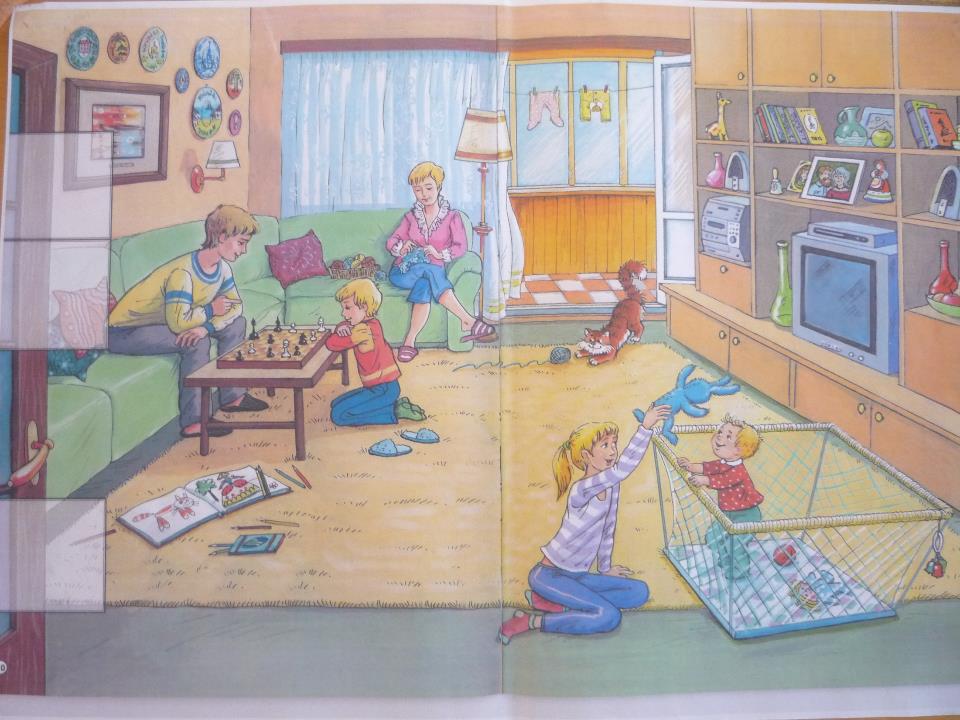 Интеграция образовательных областей:
Познание
 Формировать правильное представление о семье, роли матери, отца, дедушки, бабушки, сестры, брата.

 Закрепить представления о трудовых обязанностях членов семьи.
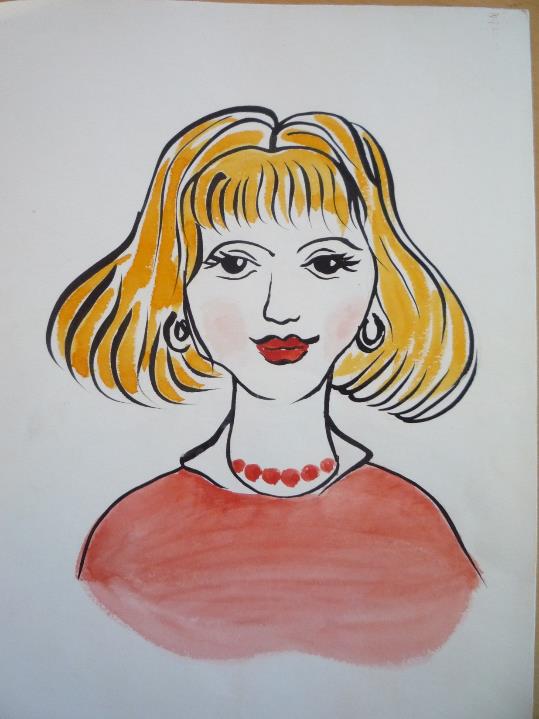 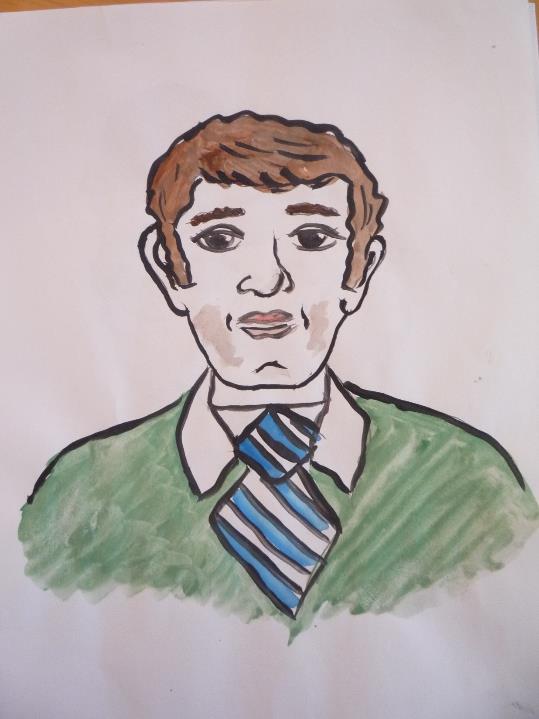 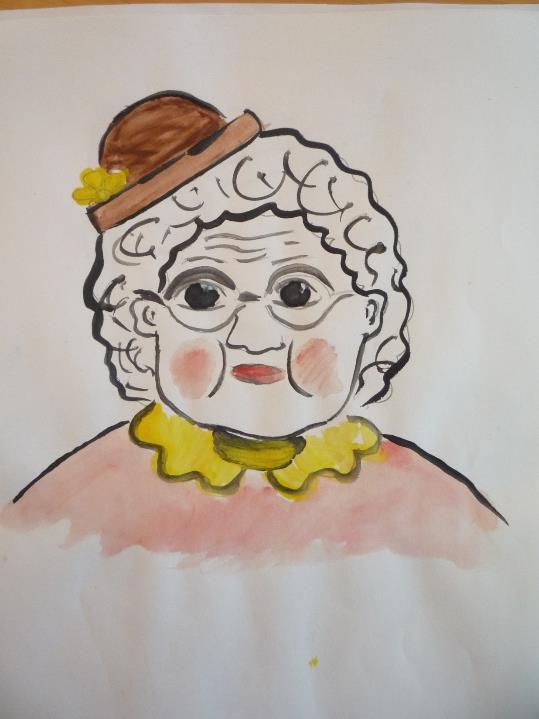 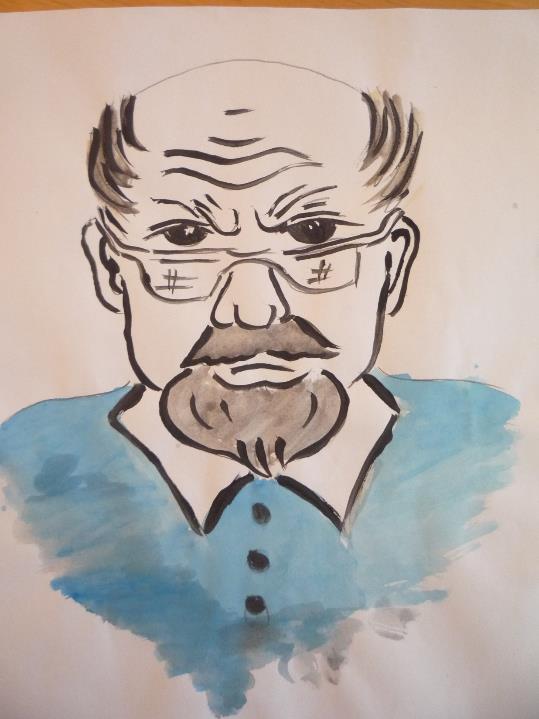 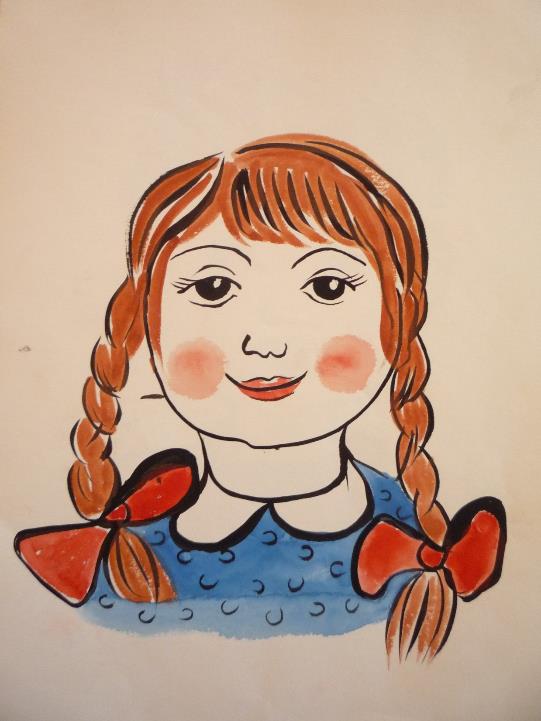 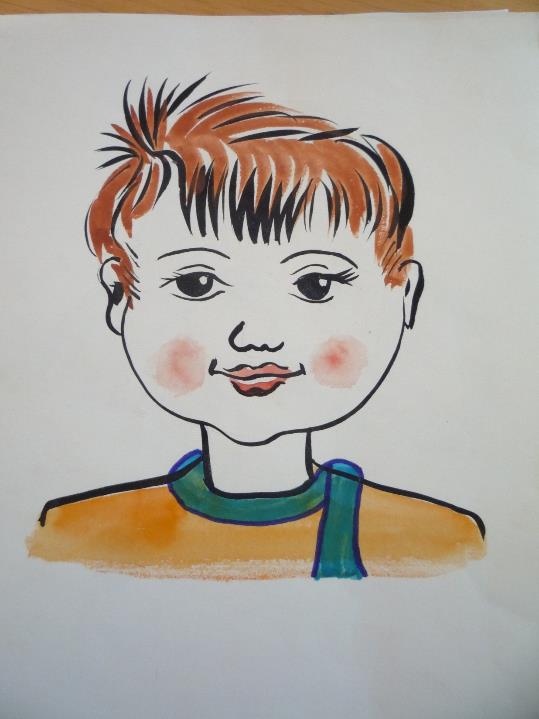 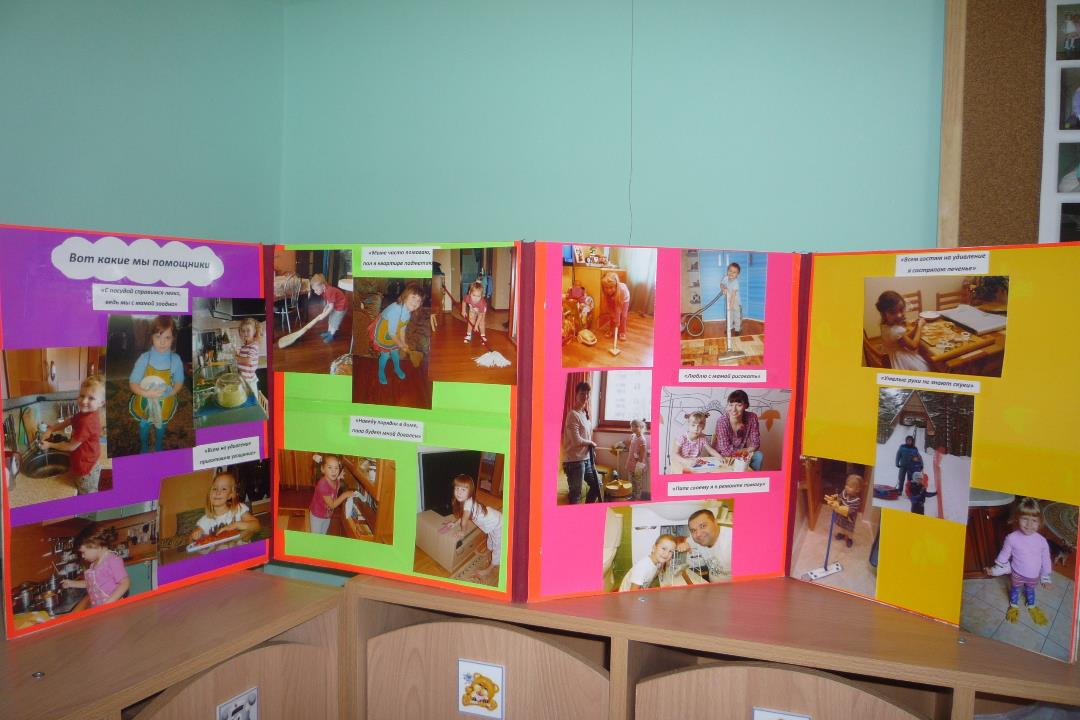 Социализация:
Воспитывать чувство любви к членам семьи, желание заботиться о них.
 Воспитывать положительные взаимоотношения в семье, взаимовыручку, любовь ко всем членам семьи.
 Воспитывать у детей доброжелательное отношение  друг к другу, умение спокойно общаться.
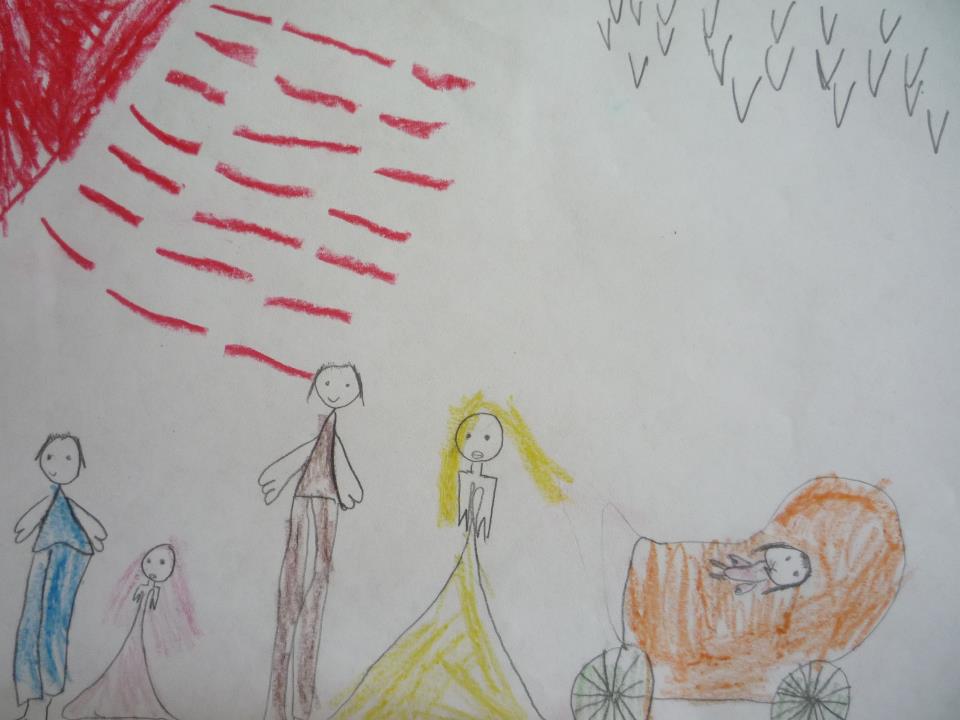 Коммуникация:
Стимулировать активные высказывания детей.

 Упражнять детей в подборе прилагательных и глаголов.
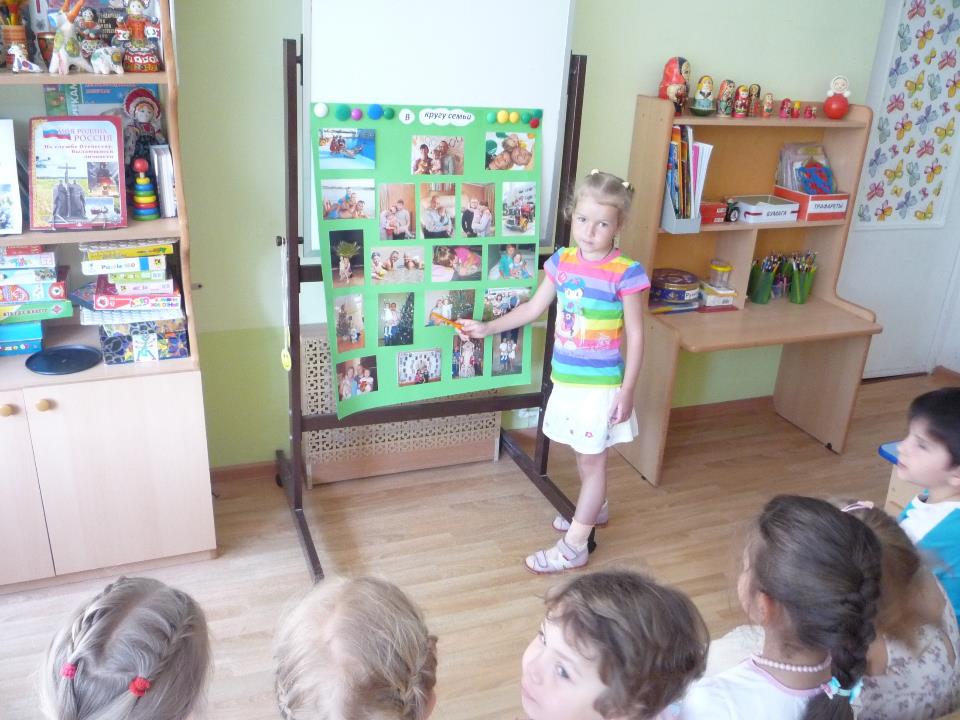 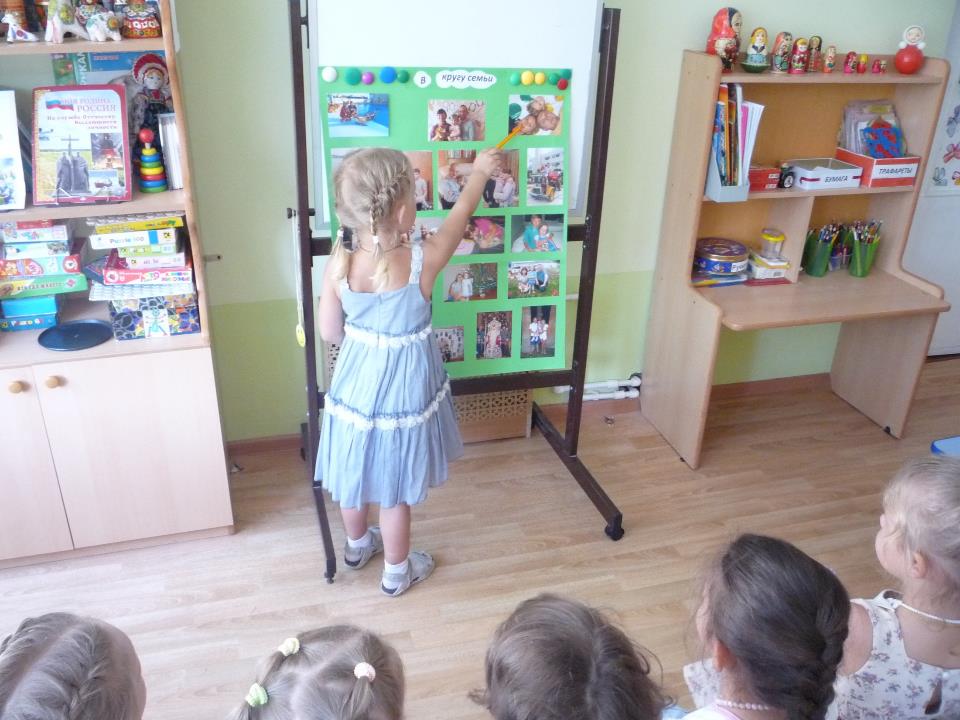 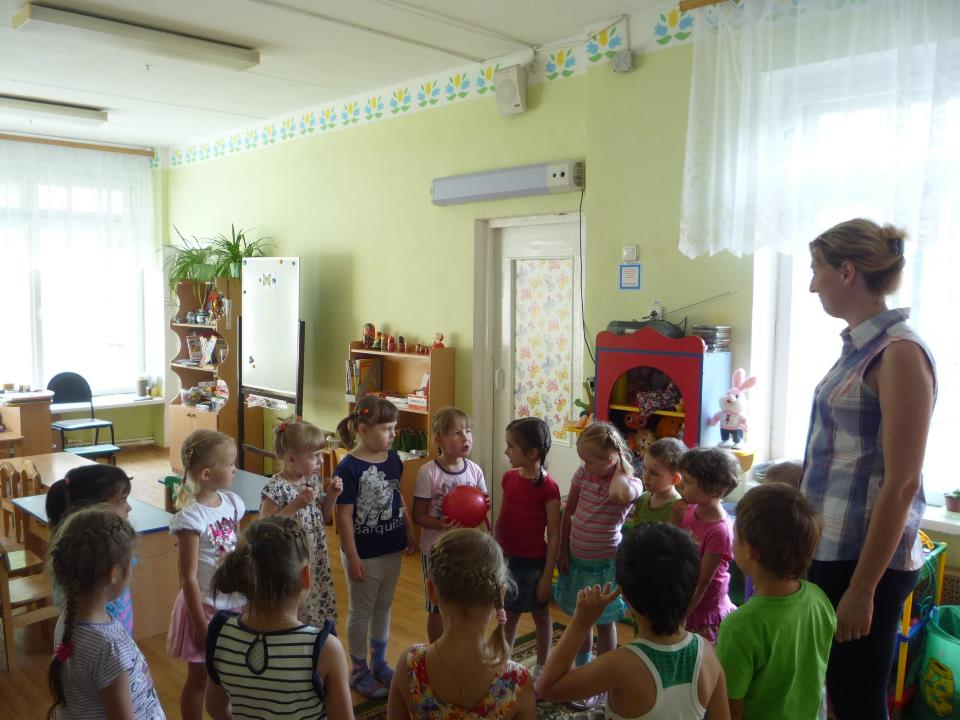 Музыка:
Воспитывать любовь и интерес к музыкальным произведениям, посвященным своим членам семьи.
Воспитывает ребенка все: люди, вещи, явления,но прежде всего и дольше всего - люди.Из них на первом месте – родители и педагоги.А. С. Макаренко
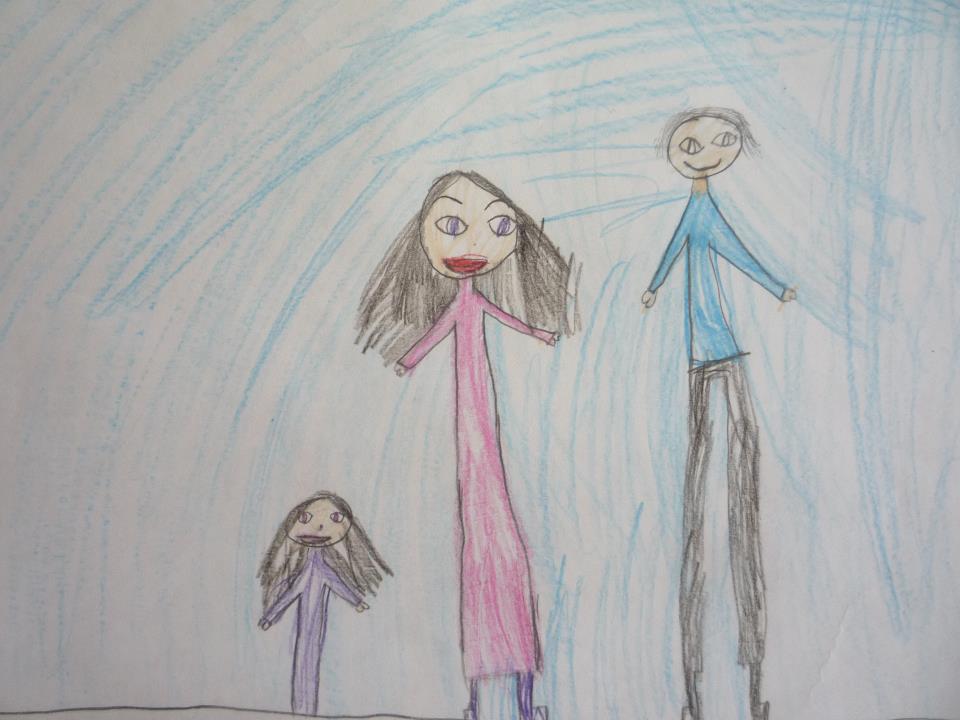 Физическая культура:
Развивать функциональные возможности рук, общую и мелкую моторику.
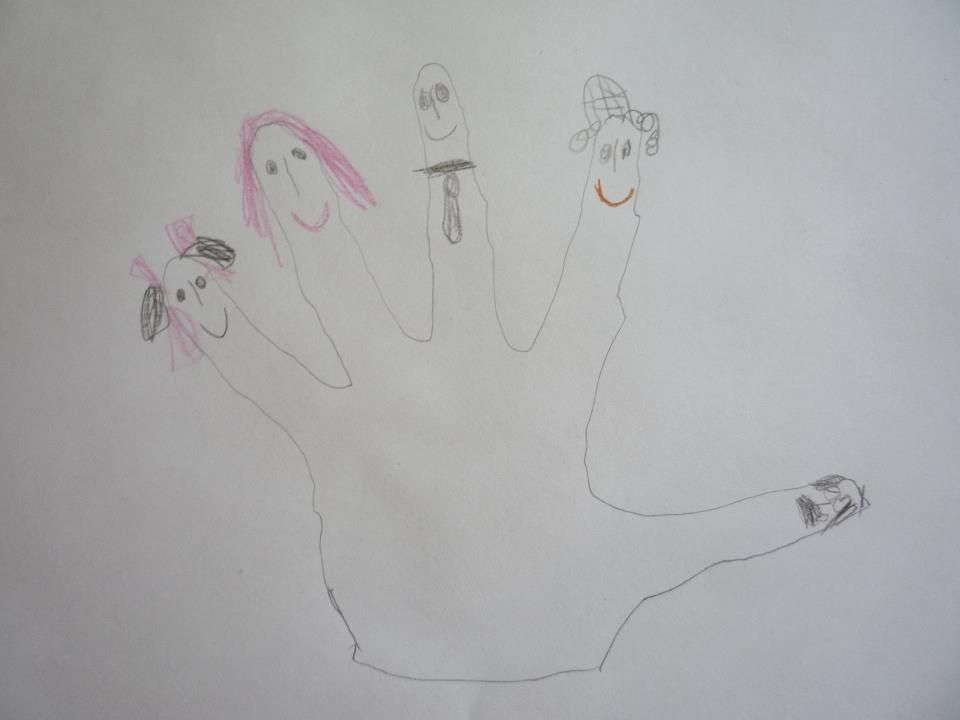 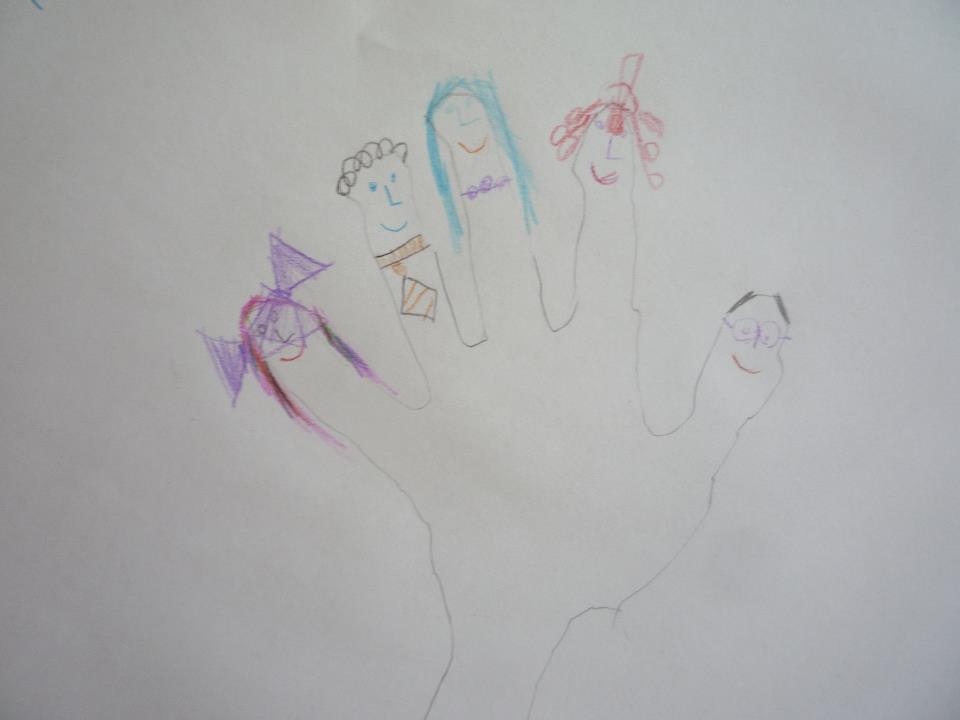 Чтение художественной литературы:
Формировать интерес к пословицам
Лучше нету дружка, чем родная матушка.
Дружная семья гору сдвинет.
В гостях хорошо, а дома лучше.
Дома и стены помогают.
При солнышке тепло, при матушке добро.
В родной семье и каша гуще.
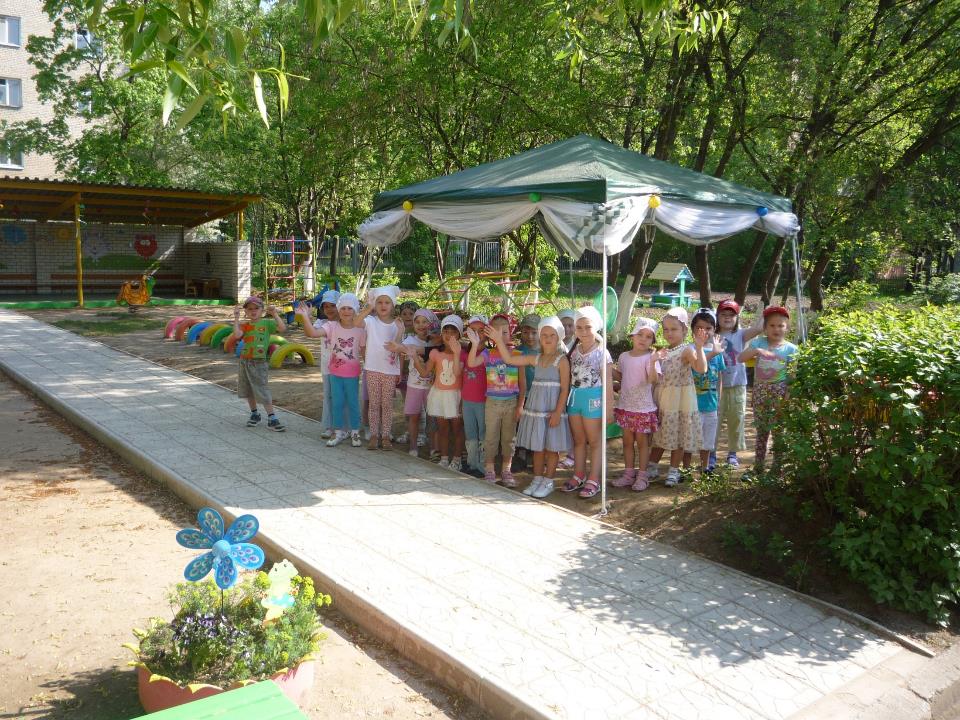 Спасибо за внимание!